What should we expect from each other?
What are we here to do?
GSU
Represent all students to the University

Facilitate representatives

Facilitate student groups

Ensure representatives follow the rules

Provide services such as advice & outlets

Manage charity accounts of groups

Align with charity laws
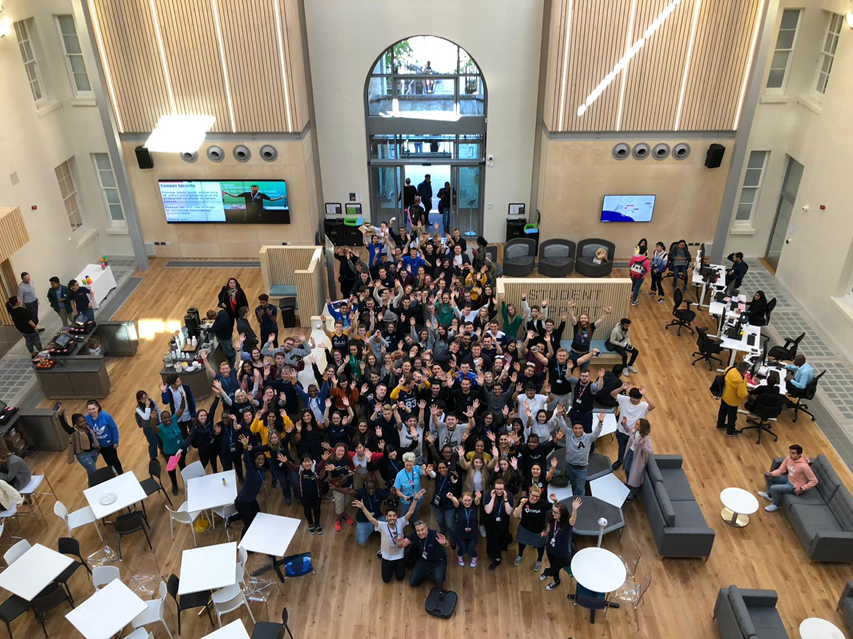 What are we here to do?
STUDENT GROUPS LEADERS
Represent your members to the Union, 				     University and wider public

Facilitate activity for your members

Provide feedback and insights to the union

Make decisions within our democratic structure

Be ambassadors for the Union and University

Have fun!
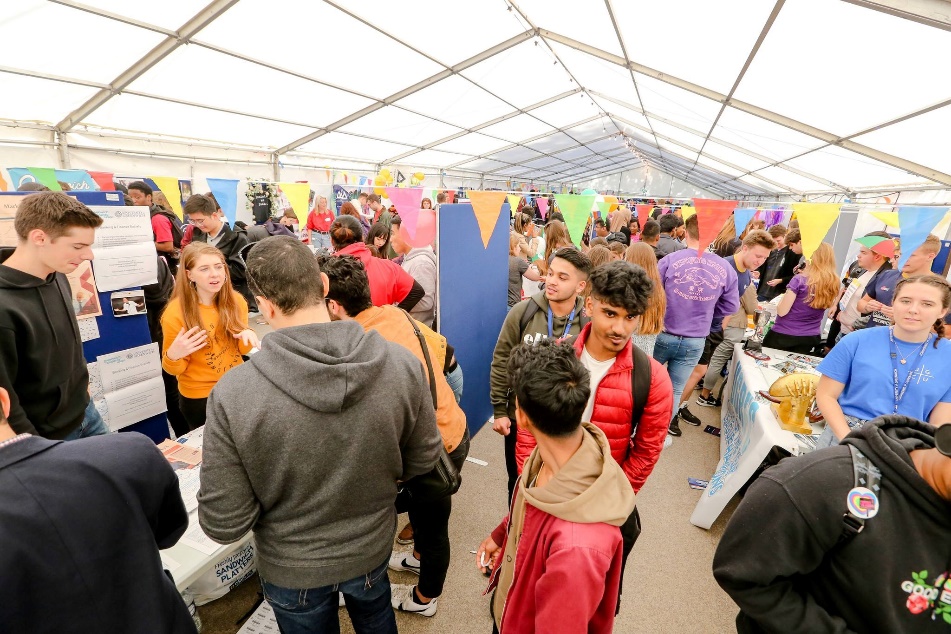 Requirements?
Fiscally responsible

Follow charity law

Ensure reputation is not harmed

Engage with stakeholders for the benefit of our students

Make sure our services are fit for purpose
[Speaker Notes: SU bits]
Requirements?
Stick to the rules

Engage with the union

Ensure the welfare of your students during activities

Understanding your role as a representative

Do not bring the Union or University into disrepute
[Speaker Notes: Group leaders]
Representatives- when does it count?
Attending event/ bookings hosted by your group on or off campus

Attending trips organised by/through/for your group

Attending official group socials

At all fixtures/ competitions

Events in which you are invited as an SU representative

When undertaking official correspondence specific to your role

When engaging in social media relative to your role (official page/responding as committee member)
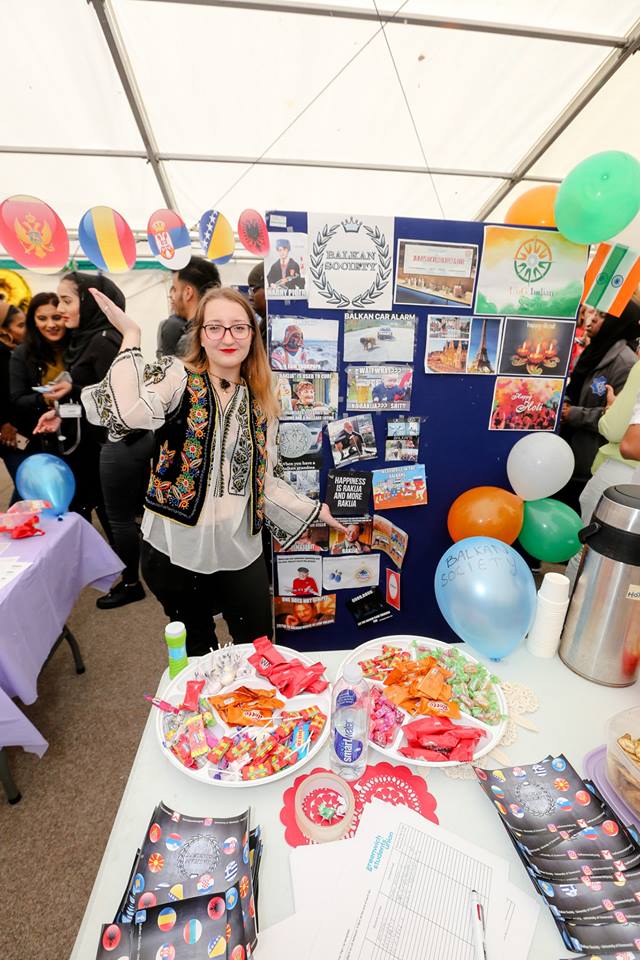 [Speaker Notes: When groups are representatives- brain storm animation]
Behaviours
What stands out in these?

Is this acceptable behaviour?

Are both situations the same? Are they different?
[Speaker Notes: Compare and contrast articles- 5 mins
What stands out in these?
Are both situations the same?
Is there anything wrong with these clippings?]
Behaviours
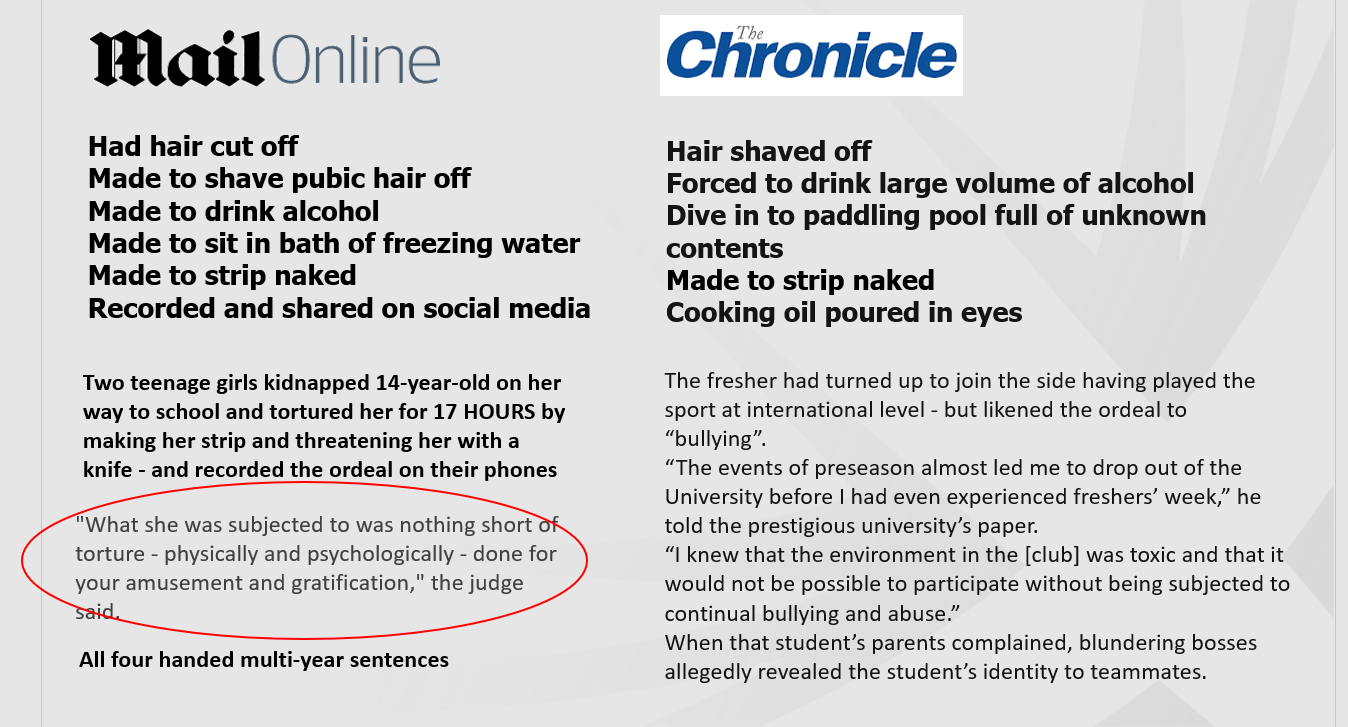 Chronicle article -  a student describing what happened in his initiation


Mail Online article – From a court case: perpetrators handed prison sentences
Understand how your actions affect others- and how they look
[Speaker Notes: Reveal what happened after each article
-perception is everything
- Bullying, harassment, forcing is the issue]
What can I do?
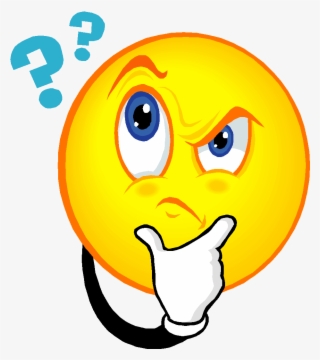 Financially
Reputationally
Legally
Just plain stupid
[Speaker Notes: Enjoy yourselves to your hearts content, as long as these rule are not broken…]
Code of Conduct
Agreement between yourselves and GSU

Applicable to all

Group leaders- required to sign this

Members- will be visible on website and shown before they can purchase membership
[Speaker Notes: We will make an agreement-
All rules and requirements in this document]
Expectations of GSU ?
Talk to us!

Through your representative streams
You!
Exec
Officers
[Speaker Notes: Exec can take your feedback]